Għeluq ta’ l-Ittra ta’ 
San Pawl Appostlu 
lir-Rumani
Rum 16, 3-9. 16. 22-27
Għeżież, selluli għal Priska u Akwila, li ħadmu miegħi fi Kristu Ġesù, għax huma wkoll issugraw ħajjithom għalija biex isalvawni; u
mhux jien biss għandi għax nirringrazzjahom iżda wkoll il-knejjes kollha tal-Ġentili; inselli wkoll għall-knisja li tiltaqa’ f’darhom.
Sellu għal Epenetu, 
il-maħbub tiegħi, l-ewwel frott għal Kristu fl-Asja. Sellu għal Marija, li tħabtet ħafna għalikom.
Sellu għal Androniku u
Ġunja, qraba tiegħi u priġunieri miegħi, magħrufa fost l-appostli, u li emmnu fi Kristu qabli.
Sellu għal Amplijatu, 
il-maħbub tiegħi fil-Mulej.
Sellu għal Urbanu, li ħadem magħna fi Kristu, u Staki, 
l-maħbub tiegħi.
Sellmu lil xulxin b’bewsa
qaddisa. Il-knejjes kollha
ta’ Kristu jsellmulkom.
Insellmilkom jiena Terzju,
li ktibt din l-ittra fil-Mulej.
Isellmilkom Gaju, li laqa’
mhux biss lili, imma 
l-knisja kollha. Isellmilkom Erastu, l-amministratur 
tal-belt, u Kwartu, ħuna.
Lil Alla li għandu l-qawwa 
li jwettaqkom fl-Evanġelju 
li nħabbar jien, jien u nxandar lil Ġesù Kristu, skont 
ir-rivelazzjoni tal-misteru li
kien moħbi fis-skiet 
tal-eternità; lil dan Alla li issa rrivelalna dan il-misteru, u għarrfu lill-ġnus bil-Kitba tal-Profeti,
skont l-ordni tiegħu, Alla ta’ dejjem, biex iwassalhom għall-ubbidjenza tal-fidi, lil dan Alla,
waħdu fl-għerf, 
il-glorja għal dejjem ta’ dejjem b’Ġesù Kristu. Ammen.
Il-Kelma tal-Mulej.
R:/ Irroddu ħajr lil Alla
Salm Responsorjali
R:/  Mulej, inbierek ismek għal dejjem ta’ dejjem
Kuljum irrid inbierkek, 
u nfaħħar ismek 
għal dejjem ta’ dejjem.
Kbir il-Mulej, 
ta’ min ifaħħru bil-bosta,
bla tarf il-kobor tiegħu
R:/  Mulej, inbierek ismek għal dejjem ta’ dejjem
Nisel lil nisel isebbaħ  għemilek,
u s-setgħa tiegħek ixandru.
Il-ġmiel u l-kobor 
tas-sebħ tiegħek iħabbru,
u fuq l-għeġubijiet 
tiegħek jitħaddtu.
R:/  Mulej, inbierek ismek għal dejjem ta’ dejjem
Kulma għamilt iroddlok ħajr, Mulej, 
Iberkuk il-ħbieb tiegħek kollha.
Is-sebħ tas-saltna tiegħek ixandru,
fuq is-setgħa tiegħek jitkellmu.
R:/  Mulej, inbierek ismek għal dejjem ta’ dejjem
Hallelujah, Hallelujah
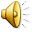 Ġesù Kristu, għad li kien għani, ftaqar, minħabba fikom, sabiex intom tistagħnu permezz tal-faqar tiegħu.
Hallelujah, Hallelujah
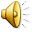 Qari mill-Evanġelju skont  
San Luqa
Lq 16, 9-15
R:/ Glorja lilek Mulej
F’dak iż-żmien, Ġesù qal 
lid-dixxipli tiegħu:
“Agħmlu għalikom infuskom ħbieb ta’ qligħ 
il-ħżunija, ħalli meta jonqoskom, jilqgħukom 
fl-għerejjex ta’ dejjem.
Min hu fidil f’ħaġa tassew żgħira, hu fidil ukoll 
fil-ħafna; min hu diżonest f’ħaġa tassew żgħira, 
hu diżonest ukoll fil-ħafna.
Jekk mela ma wrejtux 
ruħkom fidili fil-qligħ
il-ħażin, min se jafdalkom il-ġid veru?
U jekk ma wrejtux ruħkom fidili f’dak li hu ta’ ħaddieħor, min se jagħtikom dak li hu tagħkom?
Ebda qaddej ma jista’ 
jaqdi żewġ sidien; għax jew ikun jobgħod lil wieħed minnhom u jħobb lil-ieħor,
jew jintrabat ma’ 
wieħed u jistmell lill-ieħor. Ma tistgħux taqdu lil Alla u lill-flus.”
Il-Fariżej, li kellhom 
ir-regħba għall-flus, meta
semgħuh jgħid dan kollu qabdu jiddieħku bih. Iżda hu qalilhom:
“Intom dawk li tagħmluha ta’ nies sewwa f’għajnejn 
il-bniedem. Imma Alla qalbkom jafha.
Għax dak li f’għajnejn 
il-bnedmin hu kbir, quddiem Alla hu mistkerrah.”
Il-Kelma tal-Mulej
R:/ Tifħir lilek Kristu